Pembulatan Terhadap Suatu Bilangan Desimal Menurut Tempat Desimal Tertentu Dan Menyatakan Notasi Ilmiah Baku Dari Suatu BilanganIndira Asih V. Y, M.Pd/Firdaus, M.Pd
BILANGAN DESIMAL
Bilangan desimal adalah suatu pecahan yang penyebutnya merupakan perpangkatan dari bilangan 10. Penulisan suatu pecahan desimal selalu menggunakan tanda koma (.) bilangan desimal terdiri dari 10 simbol angka, yaitu 0, 1, 2, 3, 4, 5, 6, 7, 8, 9; Sistem desimal sering juga disebut bilangan basis 10.
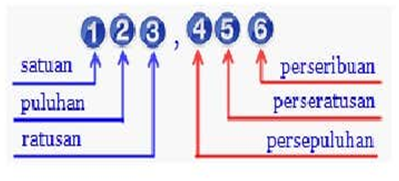 Pengoprasian Pembulatan
a.      Membulatkan bilangan dalam satuan terdekat
          Contoh: 
	 6,3 dibulatkan menjadi 6
     	 2,8 dibulatkan menjadi 3
Membulatkan bilangan dalam puluhan terdekat
          Contoh:
	 57 dibulatkan menjadi 60
	 22 dibulatkan menjadi 20
Membulatkan bilangan dalam ratusan terdekat
          Contoh:
	 125 dibulatkan menjadi 100
	 160 dibulatkan menjadi 200
Membulatkan bilangan dalam ribuan terdekat
          Contoh:
	 2.125 dibulatkan menjadi 2.000
	 3.765 dibulatkan menjadi 4.000
CONTOH SOAL
Pengoprasian Bilangan Desimal menggunakan Nilai Tempat
Pengertian Nilai Tempat Desimal

Dalam bagan nilai tempat desimal, nilai tempat semua digit ditampilkan termasuk angka sebelum koma desimal dan digit setelah koma desimal. Digit sebelum koma mewakili nilai tempat biasa seperti satuan, puluhan, ratusan, ribuan, dan seterusnya. Sedangkan angka setelah koma melambangkan nilai tempat yang dimulai dari persepuluhan, disusul perseratus, lalu perseribu, dan seterusnya.

Pembulatan Bilangan Pecahan Desimal

          Perhatikan contoh-contoh berikut:
          25,9 disebut bilangan pecahan satu desimal
          30,67 disebut bilangan pecahan dua desimal
          60,797 disebut bilangan pecahan tiga desimal
Pengoprasian Bilangan Desimal menggunakan Nilai Tempat
c.      Aturan Pembulatan Bilangan Pecahan Desimal

Jika angka yang mengalami pembulatan < 5, maka angka tersebut dihilangkan. Misalnya:
- 1,54 = 1,5 (dibulatkan sampai satu tempat desimal)
- 2,783 = 2,78 (dibulatkan sampai dua tempat desimal)
- 7,1534 = 7,153 (dibulatkan sampai tiga tempat desimal) dan seterusnya.
Jika angka yang mengalami pembulatan ≥ 5, maka angka di depannya ditambah satu. Misalnya:
- 2,56 = 2,6 (dibulatkan sampai satu tempat desimal)
- 4,789 = 4,79 (dibulatkan sampai dua tempat desimal)
- 10,5438 = 10,544 (dibulatkan sampai tiga tempat desimal).
Pengoprasian Bilangan Desimal menggunakan Nilai Tempat
Contoh :
Perhatikan nilai tempat pada bilangan 235,674 berikut.
235.674
4 = perseribuan, nilainya atau 0,004
7 = perseratusan, nilainya atau 0,07
6 = persepuluhan, nilainya atau 0,6
5 = satuan, nilainya 5
3 = puluhan, nilainya 30
2 = ratusan, nilainya 200
Jika ditulis dalam bentuk panjang, diperoleh:
235.674
200 +30 +5 +0.6 +0.07+0.004
200 +30 +5 +
200 +30 + 5 +
235 +
= 235
CONTOH SOAL
NILAI TEMPAT
Notasi Ilmiah atau bentuk baku adalah suatu bentuk yang digunakan untuk menuliskan setiap bilangan desimal.Suatu bilangan N yang dituliskan dalam bentuk notasi ilmiah merupakan hasil kali sembarang bilangan a antara 1 dan 10 dengan sembarang bilangan berpangkat dengan bilangan pokok 10.




Dengan :
1 ≤  a  ˂  10
n: bilangan bulat
a x 10n
Pengoprasian Notasi Ilmiah Baku dari Suatu Bilangan
Pedoman Perpangkatan 10
100 = 1			10-1 = 0,1
101 = 10			10-2 = 0,01
102 = 100			10-3 = 0,001
103 = 1.000		10-4 = 0,0001
106  = 1.000.000		10-5 = 0,000001
CONTOH SOAL
KESIMPULAN
Bilangan desimal adalah suatu pecahan yang penyebutnya merupakan perpangkatan dari bilangan 10. Pengoprasian pembulatan bilangan bulat didalamnya ada Membulatkan bilangan dalam satuan terdekat, Membulatkan bilangan dalam puluhan terdekat, Membulatkan bilangan dala ratusan terdekat, Membulatkan bilangan dalam ribuan terdekat. nilai tempat desimal, nilai tempat semua digit ditampilkan termasuk angka sebelum koma desimal dan digit setelah koma desimal. Digit sebelum koma mewakili nilai tempat biasa seperti satuan, puluhan, ratusan, ribuan, dan seterusnya. Sedangkan angka setelah koma melambangkan nilai tempat yang dimulai dari persepuluhan, disusul perseratus, lalu perseribu, dan seterusnya. Dan Notasi Ilmiah atau bentuk baku adalah suatu bentuk yang digunakan untuk menuliskan setiap bilangan desimal. Untuk memudahkan penulisan billangan, penulisan bentuk baku digunakan untuk bilangan-bilangan yang sangat besar atau sangat kecil. Suatu bilangan N yang dituliskan dalam bentuk notasi ilmiah merupakan hasil kali sembarang bilangan a antara 1 dan 10 dengan sembarang bilangan berpangkat dengan bilangan pokok 10. Atau rumus dalam notasi ilmiah yaitu a x 10n